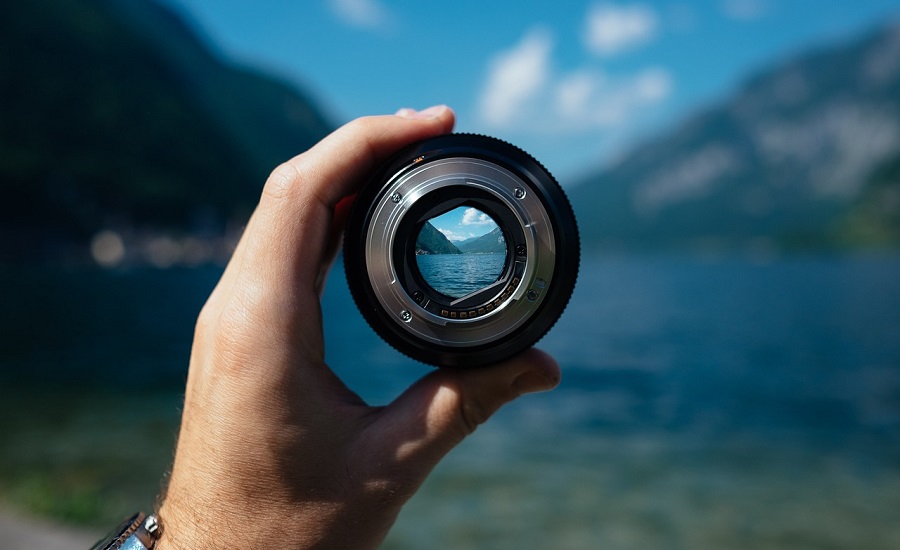 Week at A Glance for Science
October   24-28
Water in Earth’s Processes
S6E3. Obtain, evaluate, and communicate information to recognize the significant role of water in Earth processes. 

a. Ask questions to determine where water is located on Earth’s surface (oceans, rivers, lakes, swamps, groundwater, aquifers, and ice) and communicate the relative proportion of water at each location. 

b. Plan and carry out an investigation to illustrate the role of the sun’s energy in atmospheric conditions that lead to the cycling of water. 

(Clarification statement: The water cycle should include evaporation, condensation, precipitation, transpiration, infiltration, groundwater, and runoff.)
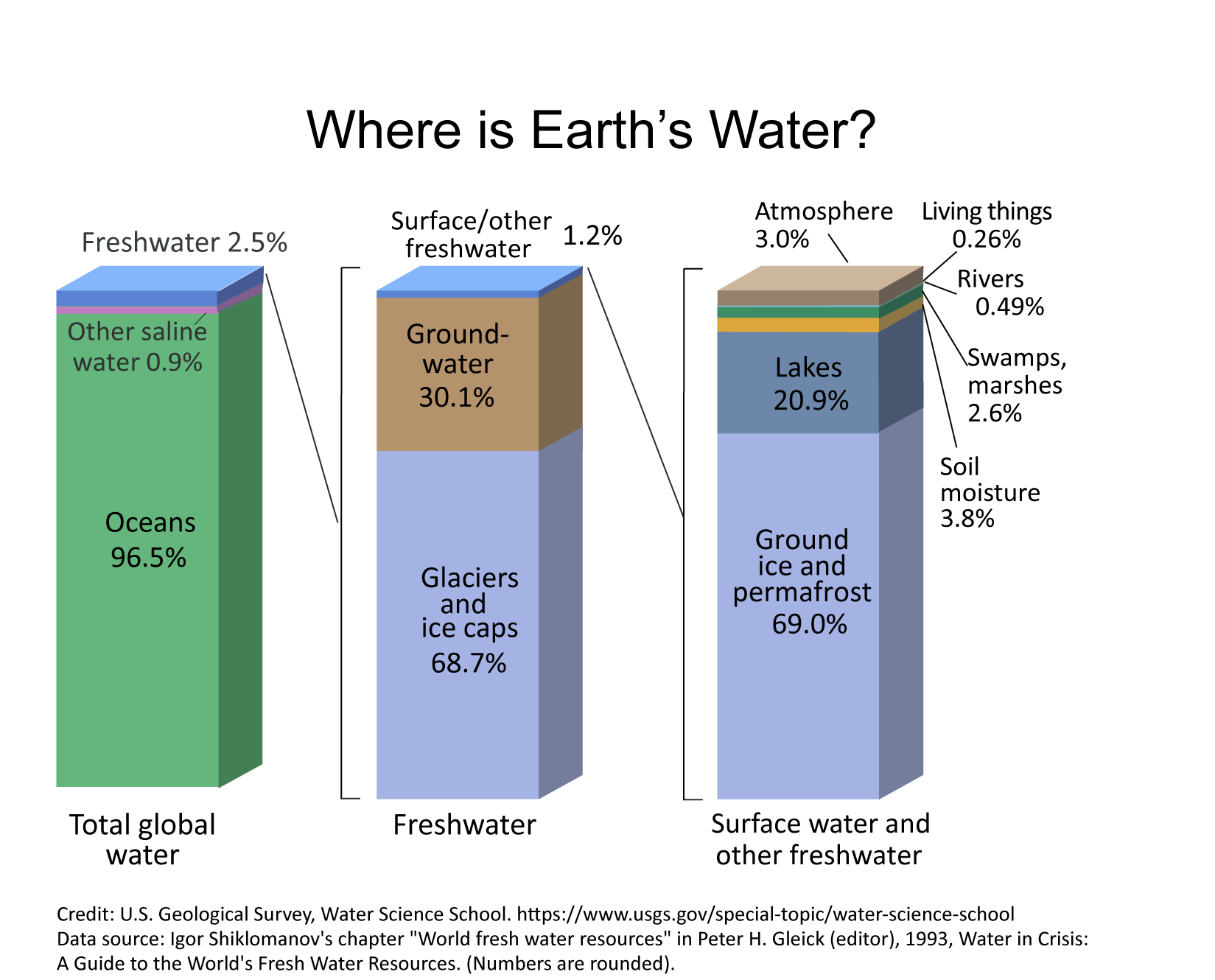 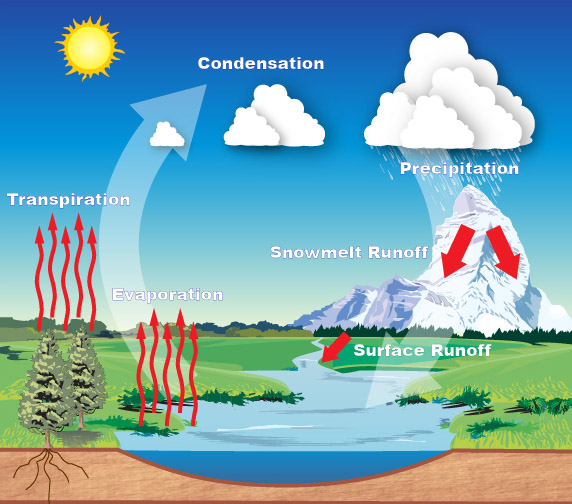 Monday, October 24
Standard:  S6E3. Obtain, evaluate, and communicate information to recognize the significant role of water in Earth processes. 

a. Ask questions to determine where water is located on Earth’s surface (oceans, rivers, lakes, swamps, groundwater, aquifers, and ice) and communicate the relative proportion of water at each location. 

Learning Target: I can determine where water is located on Earth’s surface.

Warm-up:  Chapter 14 Workbook Packet

Work Session: Direct Instruction; students will take notes on identify the distribution of water on earth.

Closing: TOD

Reminders:
Tuesday, October 25
Standard:  S6E3. Obtain, evaluate, and communicate information to recognize the significant role of water in Earth processes. 

a. Ask questions to determine where water is located on Earth’s surface (oceans, rivers, lakes, swamps, groundwater, aquifers, and ice) and communicate the relative proportion of water at each location. 

Learning Target: I can determine where water is located on Earth’s surface.

Warm-up:  Chapter 14 Workbook Packet

Work Session: Direct Instruction; students will take notes on identify the distribution of water on earth.

Closing: TOD

Reminders:
Wednesday, October 26
Standard:  S6E3. Obtain, evaluate, and communicate information to recognize the significant role of water in Earth processes. 

a. Ask questions to determine where water is located on Earth’s surface (oceans, rivers, lakes, swamps, groundwater, aquifers, and ice) and communicate the relative proportion of water at each location. 

Learning Target: I can determine where water is located on Earth’s surface.

Warm-up:  Chapter 14 Workbook Packet

Work Session: Direct Instruction; students will take notes on identify the distribution of water on earth.

Closing: TOD

Reminders:
Thursday, October 27
Standard:  S6E3. Obtain, evaluate, and communicate information to recognize the significant role of water in Earth processes. 

b. Plan and carry out an investigation to illustrate the role of the sun’s energy in atmospheric conditions that lead to the cycling of water. 

(Clarification statement: The water cycle should include evaporation, condensation, precipitation, transpiration, infiltration, groundwater, and runoff.) 

Learning Target: I can determine where water is located on Earth’s surface.

Warm-up:  Chapter 14 Workbook Packet

Work Session: Direct Instruction; students will take notes on

Closing: TOD

Reminders:
Friday, October 28
Standard:  S6E3. Obtain, evaluate, and communicate information to recognize the significant role of water in Earth processes. 

b. Plan and carry out an investigation to illustrate the role of the sun’s energy in atmospheric conditions that lead to the cycling of water. 

(Clarification statement: The water cycle should include evaporation, condensation, precipitation, transpiration, infiltration, groundwater, and runoff.) 

Learning Target: I can illustrate the role of the sun and the water cycle.

Warm-up:  Chapter 14 Workbook Packet

Work Session: Direct Instruction; students will take notes on 

Closing: TOD

Reminders:
Students will have 15 minutes of Homework each evening.
4 Squares  (usually a drawing)

Rock Cycle Puzzle

Chapter 1 or 3  Workbook Pages

Powerpoint Study Guide

Study Notes or Study Guides

Watch Video from Week at a Glance
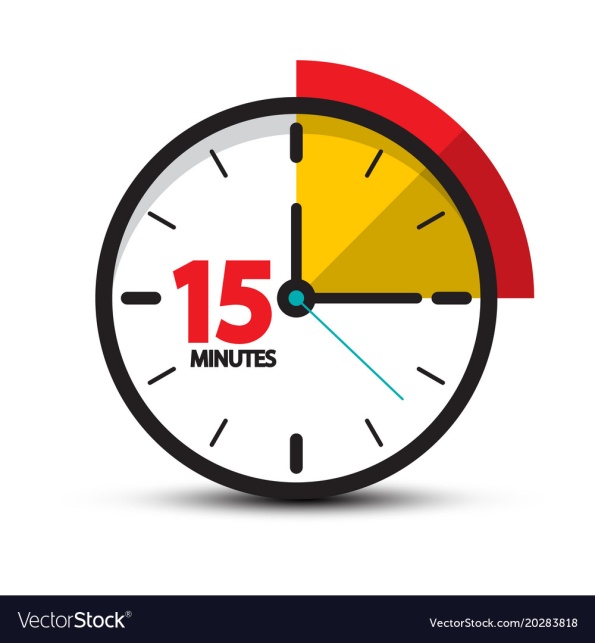 Resources
S6E3. Obtain, evaluate, and communicate information to recognize the significant role of water in Earth processes. 

a. Ask questions to determine where water is located on Earth’s surface (oceans, rivers, lakes, swamps, groundwater, aquifers, and ice) and communicate the relative proportion of water at each location. 

b. Plan and carry out an investigation to illustrate the role of the sun’s energy in atmospheric conditions that lead to the cycling of water. 

(Clarification statement: The water cycle should include evaporation, condensation, precipitation, transpiration, infiltration, groundwater, and runoff.)


c. Ask questions to identify and communicate, using graphs and maps, the composition, location, and subsurface topography of the world’s oceans. 

d. Analyze and interpret data to create graphic representations of the causes and effects of waves, currents, and tides in Earth’s systems.